Value of Time for Freight Transportation
Single Point Estimate or a Range
TRB Applications Conference – Freight Committee
Sashank Musti
Anurag Komanduri
Kimon Proussaloglou
May 5th, 2013
Motivation and Goals
Two independent studies to assess freight movements on Hudson River crossings and Los Angeles area freeways
Freight moves majorly on trucks
Forecasted growth in freight movements – 40 percent by 2030 for New York; 100% by 2030 for Port of Los Angeles
Multimodal freight transportation investment critical
Reduce congestion 
Support increased freight demand
Market assessment for nonhighway modes
Time-of-day shifts to reduce congestion
2
Approach
“If we build it, they will come – won’t they?”
“Go with the gut” - not an option
“Do it once…and do it right“ – consensus building
Market assessment for all options
Demand management options – truck rerouting and time-of-day switching
New Multimodal options – water and rail crossings
Related infrastructure investment  – distribution centers
Assess impacts – quantify benefits
Understand willingness to pay
Test adoption under alternative scenarios
Triple bottom line – people, planet and profit
3
Methodology
Qualitative Market ResearchFocus Groups
Quantitative Market Research SP Experiments
Long-Term Planning Model
Demand Management
Routing Models
Time-of-Day Models
Multimodal Options
Mode Choice Models
Infr. Assessment 
Models
Baseline Sensitivities for Truck LOS
Quantify Preferences for New Modes
Assess Distribution Center Relocation
Inform Tolling and Other TDM Strategies  
(Revenue Analysis)
Support Capital Investment Decisions
(Cost Benefit Analysis)
Targeted Marketing to Improve Acceptance  (Adoption Horizon)
4
Focus Groups
Very successful – in-depth discussions
Focus group findings
Slow is ok – but, we need reliable service
Last mile service works against rail + no control over routing
Distribution center locations prevent me from moving
Lot of time (and money) wasted in local moves
Safety, damage considerations are essential
Willing to pay for improved service
Cost, travel time & on-time performance critical
Establishments willing to try other options
5
Stated Preference (SP) Surveys
“Trade-off” questions
Truck route 1 vs. Truck route 2
Truck peak vs. Truck off-peak
Truck crossing vs. Rail crossing vs. Water crossing
Increasing order of difficulty in SP experiments
Demand management options
Multimodal options        	
Infrastructure impact options
Tailored experiments
Adjusted for short vs. long movements
Adjusted for decision maker – carriers, shippers, service trucks, receiver carriers and shipper-carriers
Customized levels of service – grounded in reality
6
SP Experiment Route Choice – Demand Management
Suppose these were your transportation options to ship your goods from
Randleman, North Carolina to Long Island City, New York
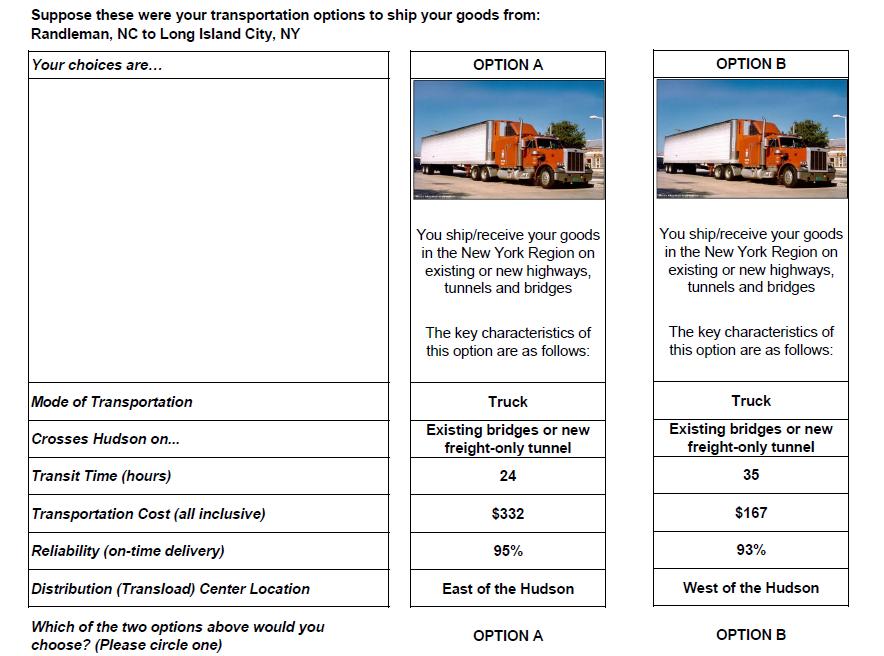 Which of the two options above would you choose? (Please circle one)
Option A
Option B
7
SP Experiment Time-of-Day Choice – Demand Management
Suppose these were your transportation options to ship your goods for your regular shipment, new Truck-Only Express Lanes that provide faster, more reliable travel times may be constructed
Which of the three options above would you choose? (Please circle one)
Option C
Option A
Option B
8
SP ExperimentMode Choice - Multimodal Option
Suppose these were your transportation options to ship your goods from
Seattle, Washington to Bay Shore, New York
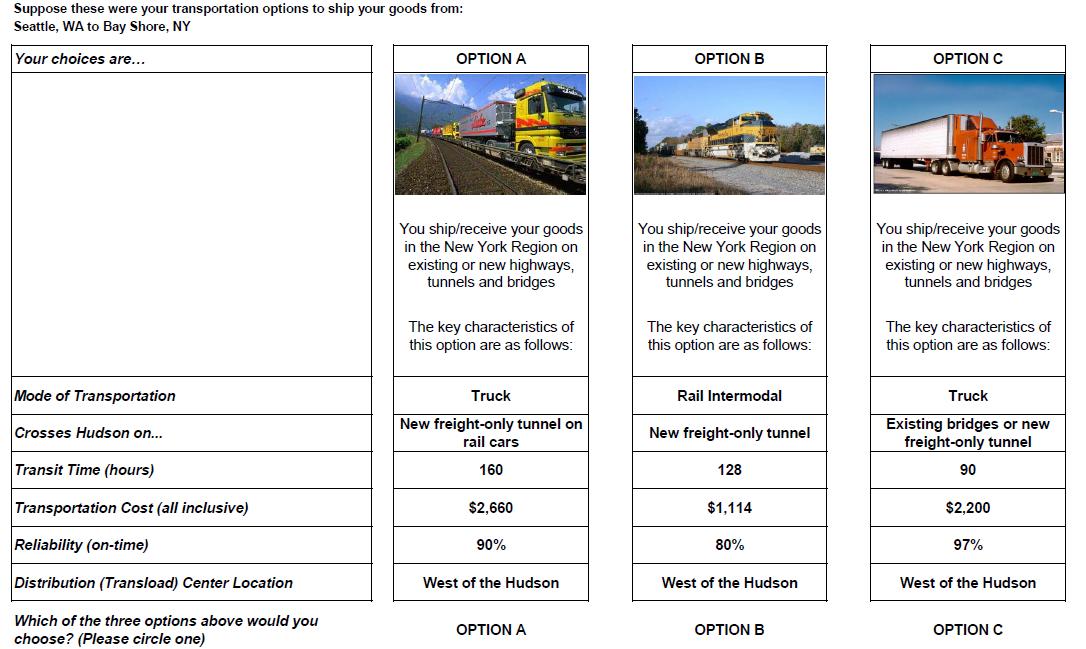 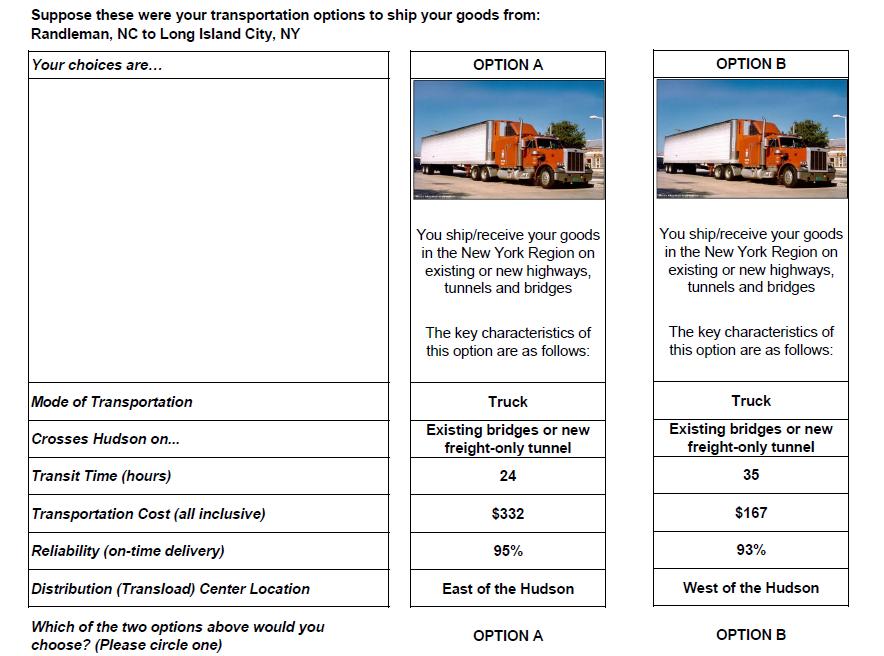 Option B
Option A
Option C
Which of the three options above would you choose? (Please circle one)
9
SP InformationDC Relocation - Infrastructure Assessment
Does the establishment use a DC in the study region?
Why? Why not?
Who manages the DC operations?
Self managed – own/rent/lease
Customer managed – shipment specific
How long has the DC been used?
What operations are carried out?
Would you consider relocating the DC?
10
SP ExperimentModel Results - Multimodal Option
11
What is Value of Time (VOT)?
VOT is the $’s willing to pay to save time or the $’s to accept for lost time
VOT
Impedance Function
(Composite cost: distance, travel time, toll, operating costs,..)
Skims
Model Application & Traffic Assignment
(Congestion, Delay, Emissions)
12
SP ExperimentMultimodal Model Evaluation-Values of Time ($/hr)
SINGLE VALUE OF TIME
13
Demand Management Findings
“We will pay for better options”
High shipment costs + short trips = High willingness-to-pay
Low shipment costs  + long trips  = Large time savings required
Single value of time - oversimplification
Impact of “congestion” pricing
Tolls > $60 – Most trucks will reroute
Tolls~ $30  – Short-haul trucks will pay 
Tolls < $10 – No rerouting, but revenue generation
Night-time delivery option – great interest
Local governance laws
Maintaining off-hour crew and facility
14
Multimodal Assessment Findings
Relocation of distribution centers & mode switching
Carriers interested in relocation – business efficiency
Tenants in their third or fourth year most likely to relocate
Large establishments unlikely to relocate
Multimodal options
Low preference to switch from truck
Likely rail adopters are industries with low VoT (bulk)
Trucks on rail/ferry – greater chance of adoption
Insight into freight decision-making
Travel time, cost, on-time performance – all critical
Vary by distance, industry/commodity, transportation cost
First step for agent-based modeling
15
Application of Model Results
Draft EIS and Final EIS study underway
Results integrated with planning model
Test impact on delay, emissions, peak congestion
Several alternatives tested
Quantify “switching” from truck
Quantify “switching” time period
Cost-benefit analysis for each alternative
Identify most suitable options
16
Any Questions?
17
Choice Models
Three unique sets of “choice” models
Disaggregate models
Segmented by industry
Truck decision-making
Route preference – time, toll, on-time reliability
Day vs. night preference
Multimodal decision-making
Truck vs. water vs. rail crossings
Distribution center decision-making
Use – Yes/No
Relocate – Yes/No
18
Route Choice Model
19
Route Choice Model – Values of Time ($/hr)
Single point estimate = over simplification
VoT short trips (<12 hours) = 4* VoT long trips (>24 hours)
 VoT for exp. shipments  2-3 times VoT for less exp. shipments
20